بعض المشكلات المدرسية 

كثيرا ما تتردد أمامنا كلمة مشكلة فنحن حين نكون أمام موقف غامض فإننا نقول هذه مشكلة وحين نكون أمام سؤال صعب فإننا نواجه مشكلة وحين نشكك في حقيقة شيء ما فإننا أمام مشكلة فالمشكلة قد تكون موقفا غامضا أو نقصا في المعلومات أو الخبرة وقد تكون سؤالا محيرا وحاجة لم تشبع وقد تكون رغبة في الوصول إلى حل للغموض أو إشباع للنقص أو إجابة عن السؤال يشير مفهوم ( مشكلة ) أو ( اضطراب ) أو ( انحراف ) لدى الطفل إلى كل سلوك يقوم به ويثير الشكوى أو التذمر لدى الطفل نفسه أو الأبوين أو القائمين على رعايته ، سواء في الأسرة أو المؤسسات الاجتماعية والتربوية ، مما يدفع به إلى التماس نصح وتوجيهات المتخصصين ذوي العلاقة
ما الفرق بين المشكلات الدراسية والمشكلات السلوكية 

اولا :- المشكلات الدراسية : هي مجموعة من الصعوبات التي يعاني منها التلاميذ وتؤدي الى الاخفاق والانخفاض في تحصيلهم الدراسي متمثلة في صعوبة ومتابعة الدروس والامتحانات مثل التأخر الدراسي(الرسوب) او ضعف القراءة والكتابةاو الغش وغيرها . 

ثانياً :- المشكلات السلوكية : هي اضطرابات وظيفية في الشخصية ، نفسية المنشأ تبدو في صورة أعراض نفسية وجسمية مختلفة ويؤثر في السلوك الشخصي فيعوق توافقه النفسي ويؤثر على ممارسة   حياته السوية في المجتمع الذي يعيش فيه مثل السرقة والكذب والعدوان وغيرها.
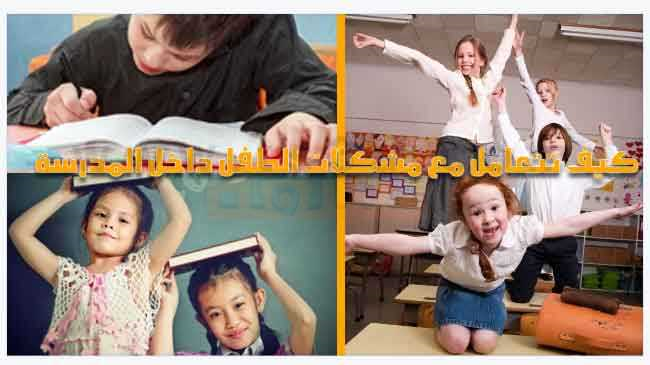 اولا ً : المشكلات المدرسية
 الغياب المدرسي (التسرب عن المدرسة ) - 
يعني غياب الطالب عن المدرسة هو عدم تواجده بها خلال الدوام الرسمي أو جزء منه ، سواءً كان هذا الغياب من بداية اليوم الدراسي ، أي قبل وصوله للمدرسة أو كان بعد وصوله للمدرسة والتنسيق مع بعض زملائه حول الغياب ، أو حضوره للمدرسة والانتظام بها ثم مغادرته لها قبل نهاية الدوام دون عذر مشروع    وإذا كان غياب الطالب في بعض الأحيان بسبب مقبول لدى أسرة الطالب كالغياب لأجل مهام منزلية بسيطة أو بسبب عوامل صحية يمكن التغلب عليها أ و, بسبب عوامل أخرى غير ذات تأثير قوي ولكن يجدها الطالب فرصة للغياب ، فإن ذلك لا يعتبر مقبولاً من ناحية تربوية لأن تلك الظروف الخاصة يمكن التغلب عليها ومواجهتا بحيث لا تكون عائقاً في سبيل الحضور إلى المدرسة
ويعرف التسرب بأنه: " انقطاع الطلاب عن المدرسة، أو وضع حدّ لها في مُختلف الظروف، وعند فترة معينة من التعليم الابتدائي أو الثانوي " .                                                                                     
وهناك من يُعَرِّف المُتَسَرّب بأنه: ” كلُّ طالب يترك المدرسة لسبب من الأسباب قبل نهاية السنة الدراسية الأخيرة من المرحلة التعليمية التي سَجَّل فيها”.
الأسباب والدوافع :يرجع غياب الطالب وهروبه من المدرسة لأسباب وعوامل عدة منها ما يعود إلى الطالب نفسه ومنها ما يعود للمدرسة ومنها ما يعود لأسرته ومنها عوامل أخرى غير هذه وتلك ، :أولاً : العوامل الذاتية :وهي عوامل تعود للطالب نفسه وتتمثل  
-1 شخصية الطالب وتركيبته النفسية بما يمتلكه من استعدادات وقدرات وميول تجعله لا يتقبل العمل المدرسي ولا يقبل عليه 02-الإعاقات والعاهات الصحية والنفسية الملازمة للطالب والتي تمنعه عن مسايرة زملائه فتجعله موضعاً لسخريتهم مما يدفعه إلى البحث عن وسائل يحاول عن طريقها إثبات ذاته 0      3- عدم قدرة الطالب على استغلال وتنظيم وقته وجهل أفضل طرق الاستذكار، مما يسبب له إحباطاً و إحساسا بالعجز عن مسايرة زملائه تحصيلياً 04- الرغبة في تأكيد الاستقلالية وإثبات الذات فيظهر الاستهتار والعناد و كسر الأنظمة والقوانين التي يضعها الكبار( المدرسة والمنزل ) والتي يلجأ إليها كوسائل ضغط لإثبات وجوده 05- ضعف الدافعية للتعلم وهي حالة تتدنى فيها دوافع التعلم فيفقد الطالب الاستثارة ومواصلة التقدم مما يؤدي إلى الإخفاق المستمر وعدم تحقيق التكيف الدراسي والنفسي 0
ثانياً : العوامل المدرسية-عدم سلامة النظام المدرسي وتأرجحه بين الصرامة والقسوة وسيطرة عقاب كوسيلة للتعامل مع الطلاب أو التراخي والإهمال وعدم توفر وسائل الضبط المناسبة 0سيطرة بعض أنواع العقاب بشكل عشوائي وغير مقنن مثل تكليف الطالب بكتابة الواجب عدة مرات والحرمان من بعض الحصص الدراسية والتهديد بالإجراءات العقابية 000الخ- عدم الإحساس بالحب والتقدير والاحترام من قبل عناصر المجتمع المدرسي حيث يبقى الطالب قلقاً متوتراً فاقداً الأمن النفسيإحساس الطالب بعدم إيفاء التعليم لمتطلباته الشخصية والاجتماعية 0عدم توفر الأنشطة الكافية والمناسبة لميول الطالب وقدراته واستعداداته التي تساعده في خفض التوتر لديه وتحقيق المزيد من الإشباع النفسي 0كثرة الأعباء والواجبات ، خاصة المنزلية التي يعجز الطالب عن الإيفاء بمتطلباتها 0عدم تقبل الطالب والتعرف على مشكلاته ووضع الحلول المناسبة لها مما أوجد فجوة بينه وبين بقية عناصر المجتمع المدرسي فكان ذلك سبباً في فقد الثقة
ثالثا : العوامل الأسرية :
وتتمثل في طبيعة الحياة المنزلية والظروف المختلفة التي تعيشها والروابط التي تحكم العلاقة بين أعضائها ، ومما يلاحظ في هذا الشأن ما يلي :                                                               
1- اضطراب العلاقات الأسرية وما يشوبها من عوامل التوتر والفشل من خلال كثرة الخلافات والمشاجرات بين أعضائها مما يشعر الطالب بالحرمان وفقدان الأمن النفسي                          0
2- ضعف عوامل الضبط و الرقابة الأسرية بسبب ثقة الوالدين المفطرة في الأبناء أو إهمالهم و انشغالهم عن متابعتهم الذين وجدوا في عدم المتابعة فرصة لاتخاذ قراراتهم الفردية بعيدا عن عيون الآباء                                                                                                         0
3- سوء المعاملة الأسرية والتي تتأرجح بين التدليل والحماية الزائدة التي تجعل الطالب اتكالياً سريع الانجذاب وسهل الانقياد لكل المغريات وبين القسوة الزائدة والضوابط الشديدة التي تجعله محاطاً بسياج من الأنظمة والقوانين المنزلية الصارمة مما يجعل التوتر والقلق هو سمة الطالب الذي يجعله يبحث عن متنفس آخر بعيد عن المنزل والمدرسة                                                                 0
4- عدم قدرة الأسرة على الإيفاء بمتطلبات واحتياجات المدرسة ، وحاجات الطالب بشكل عام ، مما يدفع الطالب لتعمد الغياب منعاً للإحراج ومحاولة للبحث عما يفي بمتطلباته
رابعاً : عوامل أخرى :
وتتمثل في غير ما ذكر أعلاه ومن أهمها :                                                                
1- جماعة الرفاق وما يقدمه أعضاؤها للطالب من مغريات تدفعه لمجاراتهم والانصياع لرغباتهم في الغياب والهروب من المدرسة وإشغال الوقت قضاء الملذات الوقتية                             .
2- عوامل الجذب المختلفة التي تتوفر للطالب وتصبح في متناول يده بمجرد خروجه من المنزل مثل الأسواق العامة وشواطئ البحر وأماكن التجمع ومقاهي الإنترنت والكازينوهات
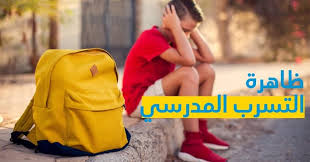 البرنامج العلاجي:                                                                                                              
على الرغم من التأثير السلبي لغياب الطالب وهروبه من المدرسة على الطالب نفسه وعلى أسرته والمجتمع بشكل عام ، إلا أن تأثيره على المدرسة أكثر وضوحاً ، ذلك أنه عامل كبير يساهم في تفشي الفوضى داخل المدرسة والإخلال بنظامها العام ، فتكرار حالات الغياب والهروب من المدرسة وبروزها كظاهرة واضحة في مدرسة ما يسبب خللاً في نظام المدرسة وتدهور مستوى طلابها التعليمي والتربوي
ومن أهم ما يمكن أن تقوم به المدرسة في هذا المجال :

1- دراسة المشكلات الطلابية الحقيقية والتعرف على أسبابها مع مراعاة عدم التركيز على أعراض المشكلات وظواهرها وإغفال جوهرها ، واعتبار كل مشكلة حالة لوحدها متفردة بذاتها 0                                                         
2- تهيئة الظروف المناسبة لتحقيق مزيد من التوافق النفسي والتربوي للطلاب .
3- دعم برامج وخدمات التوجيه والإرشاد المدرسي وتفعيلها وذلك من أجل مساعدة الطلاب لتحقيق أقصى حد ممكن من التوافق النفسي والتربوي والاجتماعي وإيجاد شخصيات متزنة من الطلاب تتفاعل مع الآخرين بشكل إيجابي وتستغل إمكاناتها وقدراتها أفضل استغلال                                                                                                  0
4- توثيق العلاقة بين البيت والمدرسة لخلق المزيد من التفاهم والتعاون المشترك بينها حول أفضل الوسائل للتعامل مع الطالب والتعرف على مشكلاته ووضع الحلول المناسبة لكل ما يعوق مسيرة حياته الدراسية والعامة
ثانياً: التأخر الدراسييتشكى الكثير من الآباء والأمهات من حالة التأخر الدراسي التي يعاني منها أبناءهم ، غير مدركين للأسباب الحقيقية وراء هذا التأخر وسبل علاجها ، وقد يلجأ البعض منهم إلى الأساليب غير التربوية والعقيمة ، كالعقاب البدني مثلاً في سعيهم لحث أبنائهم على الاجتهاد . ولاشك أن الأساليب القسرية لا يمكن أن تؤدي إلى تحسين أوضاع أبنائهم ، بل على العكس يمكن أن تعطينا نتائج عكسية لما نتوخاه .إن معالجة مشكلة التأخر الدراسي لدى أبنائنا تتطلب منا الاستعانة بالأساليب التربوية الحديثة ، والقائمة على العلم ، فهي المنار الذي يمكن أن نهتدي بها للوصول إلى ما نصبوا له لأبنائنا ولأجيالنا الناهضة من تقدم ورقي
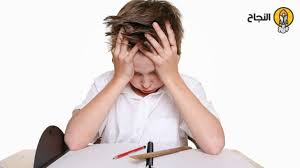 مسببات التأخر الدراسي          إن أهم العوامل التي تسبب التأخر الدراسي هي   ـ العامل العقلي : كالتأخر في الذكاء بسبب مرضي أو عضويـ العامل النفسي :كضعف الثقة بالنفس ،أو الكراهية لمادة معينة ، أو كراهية معلم المادة بسبب سوء معاملته لذلك التلميذ ، وأسلوب تعامل الوالدين مع أبنائهم    ـ العامل الجسمي : ككون التلميذ يعاني من عاهة أو أي إعاقة بدنية ، على سبيل المثال  ـ العامل الاجتماعي : ويتعلق هذا العامل بوضع التلميذ في البيت والمدرسة ،وعلاقاته بوالديه ،ومعلميه ،وأخوته ،وأصدقائهإن هذه العوامل كلها ذات تأثير مباشر في التأخر الدراسي لدى التلاميذ ، وعلى ضوء دراستها نستطيع أن نعالج التلاميذ المتأخرين دراسياً ..ومما تجدر الإشارة إليه أن التأخر الدراسي لدى التلاميذ يصاحبه في اغلب الأحيان الهرب من المدرسة والانحراف نحو الجرائم ، من سرقة واعتداء وغيرها ، ذلك أن التلاميذ الفاشلين في دراستهم يستجيبون أسرع من غيرهم لهذه الأمور بسبب شعورهم بالفشل ، وعدم القدرة على مواصلة الدراسة والتحصيل .، ولو تتبعنا أوضاع وسلوك معظم المنحرفين لوجدنا أنهم خرجوا من بين صفوف التلاميذ المتأخرين دراسياً
معالجة مسألة التأخر الدراسي (الرسوب) : 
إن معالجة مسألة التأخر الدراسي تتوقف على التعاون التام ، والمتواصل بين ركنين أساسيين هما البيت والمدرسة       
ونعني بالبيت طبعاً مهمة الأباء والأمهات ومسؤولياتهم بتربية أبنائهم تربية صالحة ، مستخدمين الوسائل التربوية الحديثة القائمة على تفهم
حاجات الأبناء وتفهم مشكلاتهم وسبل تذليلها
، وهذا يتطلب منا :أولاً ـ الإشراف المستمر على دراستهم ، وتخصيص جزء من أوقاتنا لمساعدتهم على تذليل الصعاب التي تجابههم بروح من العطف والحنان والحكمة ، والعمل على إنماء أفكارهم وشخصياتهم بصورة تؤهلهم للوصول إلى الحقائق بذاتهم ثانياً ـ مراقبة أوضاعهم وتصرفاتهم وعلاقاتهم بزملائهم وأصدقائهم ، وكيف يقضون أوقات الفراغ داخل البيت وخارجه ،والعمل على إبعادهم عن رفاق السوء ، ثالثاً ـ العمل على كشف مواهبهم وهواياتهم ، وتهيئة الوسائل التي تساعد على تنميتها وإشباعها رابعاً ـ مساعد أبنائنا على تحقيق خياراتهم ،وعدم إجبارهم على خيارات لا يرغبون فيها .خامساً ـ تجنب استخدام الأساليب القسرية في تعاملنا معهم ، وعدم النظر إليهم ، والتعامل معهم وكأنهم في مستوى الكبار ، وتحميلهم أكثر من طاقاتهم ، مما يسبب لهم النفور من الدرس والفشل .سادساً ـ مساعدتهم على تنظيم أوقاتهم ، وتخصيص أوقات معينة للدرس ، وأخرى للراحة واللعب مع أقرانهم .
الطرق العلاجية لمشكلة التأخر الدراسي ( الرسوب)                                                   :

* إرشاد الطالب المتأخر دراسياً وتبصيره بطرق استذكار المواد الدراسية عملياً .                                                 

* مساعدة الطالب المتأخر دراسياً فيوضع جدول عملي لتنظيم وقته واستغلاله في الاستذكار والمراجعة .                      

* متابعة مذكرة الواجبات المدرسية للطالب المتأخر دراسياً وإعطائه الأهمية القصوى في الإطلاع عليها وعلى الملاحضات المدونة من المدرسين .                                                                                                                

* إعادة تعليم المادة من البداية للطالب المتأخر دراسياً والتدرج معه في توفير عامل التقبل ومشاعر الارتياح وتقديم الاشادة المناسبة لكل تقدم ملموس وذالك إذا كان السبب في التأخر يرجع إلى عدم تقبل الطالب لهذه المادة .                            

* عقد لقاء أو إجتماع مع المعلم الذي يظهر عندة تأخر دراسي مرتفع والتعرف منه على أسباب ذالك التأخر وماهي المقترحات العلاجية لدية . ثم التنسيق معه بعد ذلك حول الإجراءات العلاجية لذالك التأخر                                    

* عمل فصول تقويه علاجية لتنمية قدرات الطالب تسمح به للحاق بزملائه حيث يعتمد المعلم في تلك الفصول على إستخدام الوسائل المعينة كعامل مساعد لتوصيل المعلومات